Emeritus Application Profile
Mr. Lee A. Jeffrey
Little Rock Produffers Southwest Emeritus
September 2020
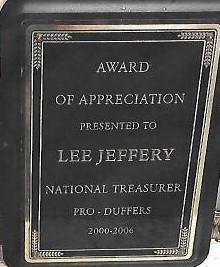 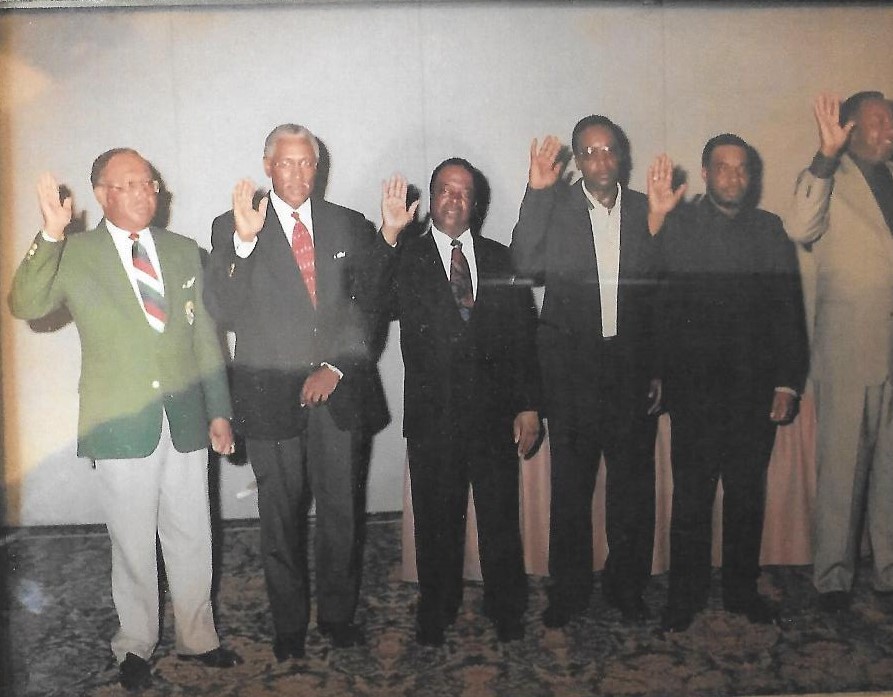 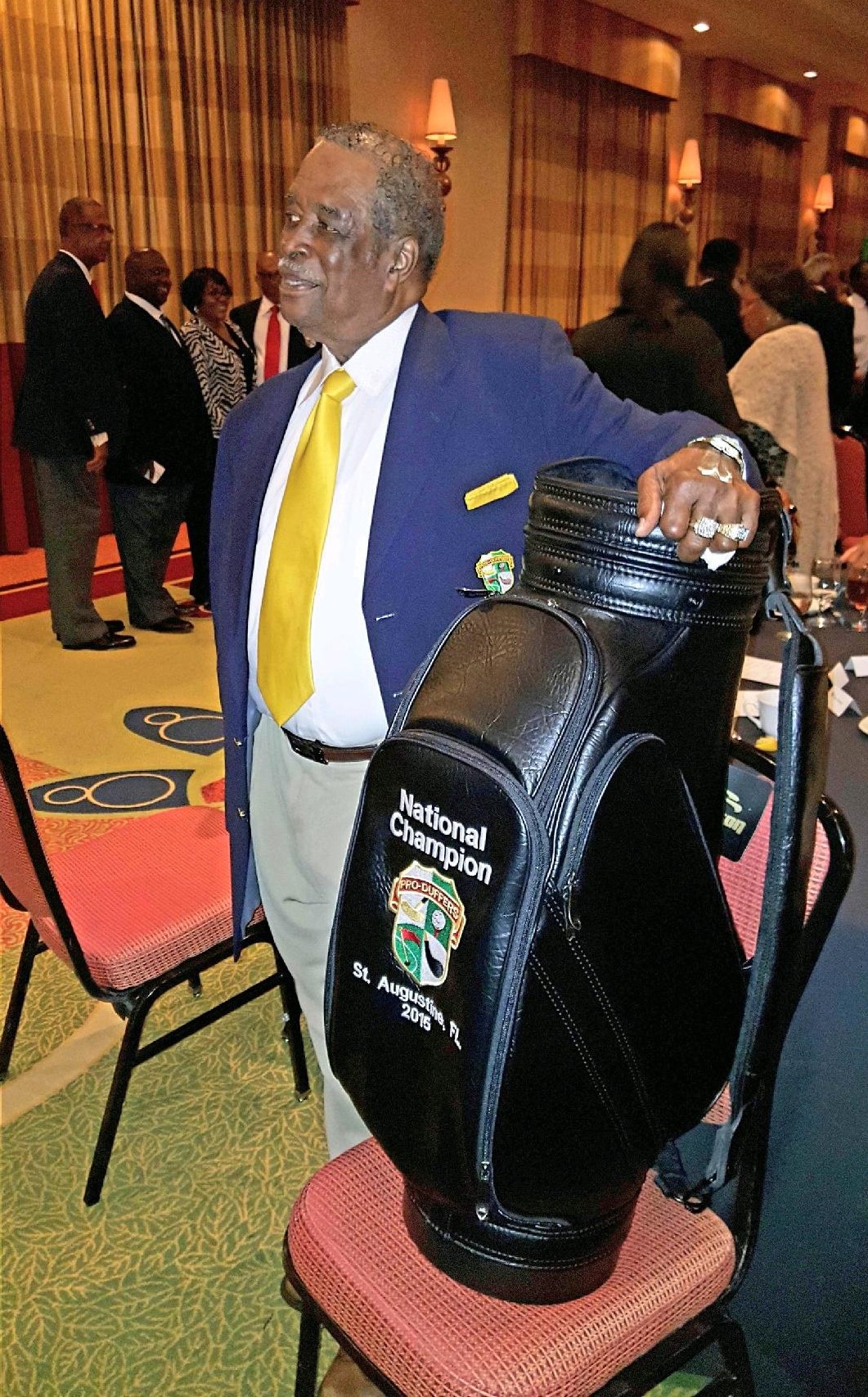 I  Mr. Lee A. Jeffrey want to thank 
ProDuffers USA  for accepting my application
For Emeritus Status.

Thanks Again